УВАЖАЕМЫЙ  
НАЛОГОПЛАТЕЛЬЩИК!
С 3 июня 2019 года по 29 февраля 2020 года Федеральная налоговая служба осуществляет прием специальных деклараций в рамках третьего этапа добровольного декларирования в соответствии с Федеральным законом от 08.06.2015 № 140-ФЗ «О добровольном декларировании физическими лицами активов и счетов (вкладов) в банках и о внесении изменений в отдельные законодательные акты Российской Федерации». 
Декларант вправе лично или через уполномоченного представителя подать специальную декларацию в любом территориальном налоговом органе или в центральном аппарате ФНС России.
Декларация подается в двух экземплярах.
Форма специальной декларации и порядок ее заполнения и представления размещены на официальном сайте ФНС России www.nalog.ru в разделе «Специальная декларация» (https://www.nalog.ru/rn38/taxation/specdecl/).
Не считаются поданными специальные декларации, отправленные по почте.
В рамках третьего этапа добровольного декларирования сохраняются гарантии освобождения декларанта и (или) лица, информация о котором содержится в специальной декларации, от уголовной, административной и налоговой ответственности при условии осуществления указанными лицами репатриации денежных средств и государственной регистрации в порядке редомициляции подконтрольных им иностранных компаний. 
ФНС России обеспечивает режим конфиденциальности содержащихся в специальной декларации  сведений, не вправе передавать их третьим лицам и государственным органам и использовать их для целей осуществления мероприятий налогового контроля.
ИФНС России по г. Ангарску
Иркутской области (можно заменить текст на другой НО)
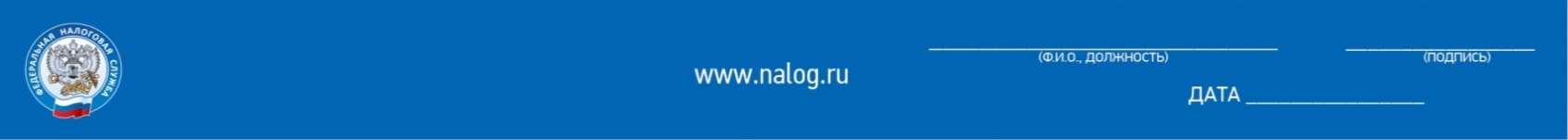 ИФНС России по г. Ангарску
Иркутской области (можно заменить текст на другой НО)